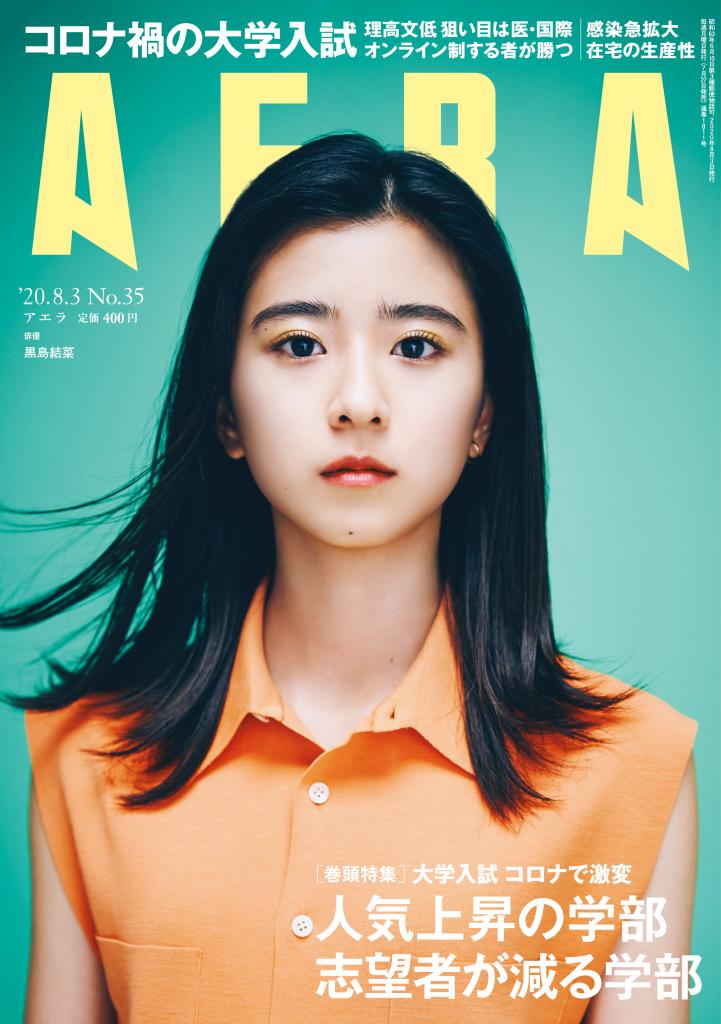 コロナ禍の大学入試
理高文低 狙い目は医・国際
感染急拡大
オンライン制する者が勝つ
在宅の生産性
’20.8.3 No.35
アエラ 定価 400円
俳優
黒島結菜
[巻頭特集]大学入試コロナで激変
人気上昇の学部
志望者が減る学部
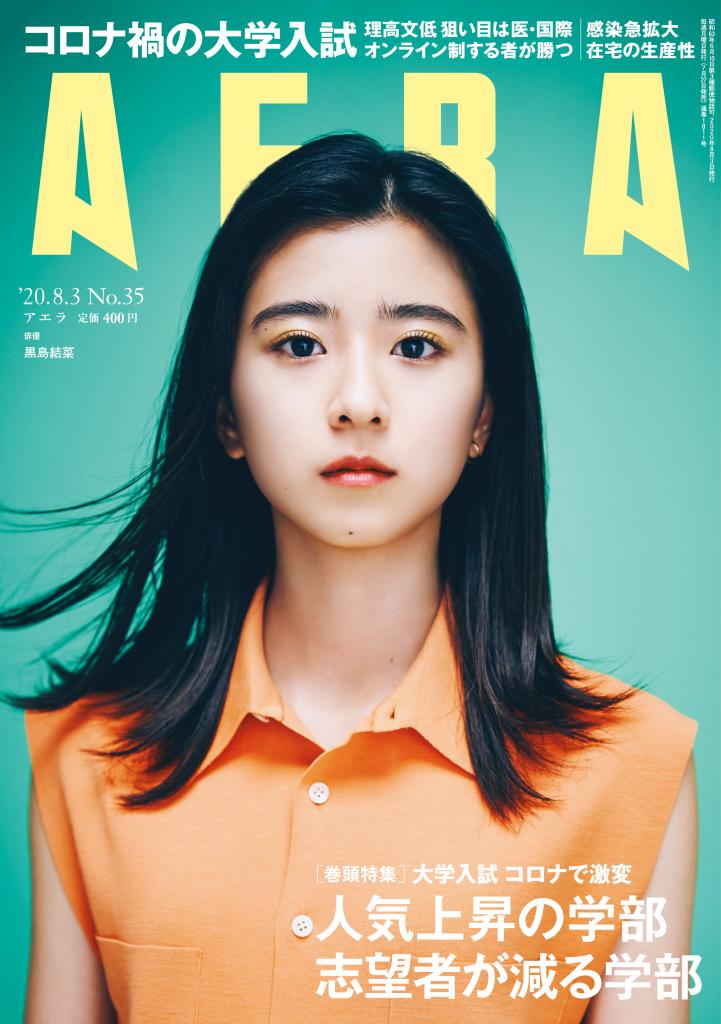 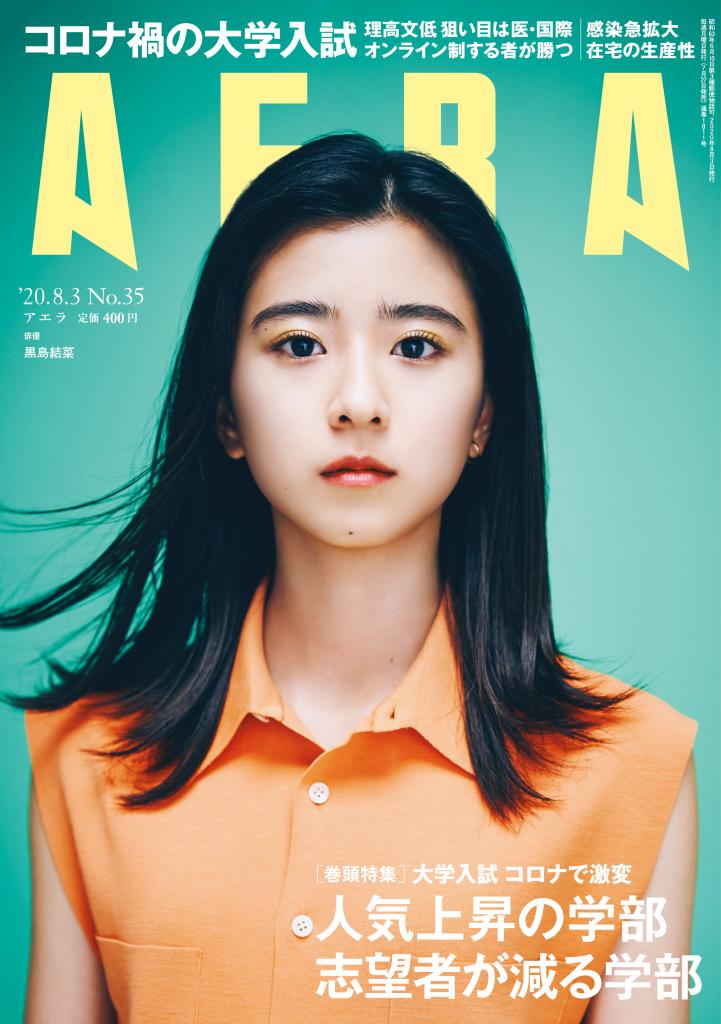 コロナ禍の大学入試
理高文低 狙い目は医・国際
感染急拡大
オンライン制する者が勝つ
在宅の生産性
’20.8.3 No.35
アエラ 定価 400円
俳優
黒島結菜
[巻頭特集]大学入試コロナで激変
人気上昇の学部
志望者が減る学部
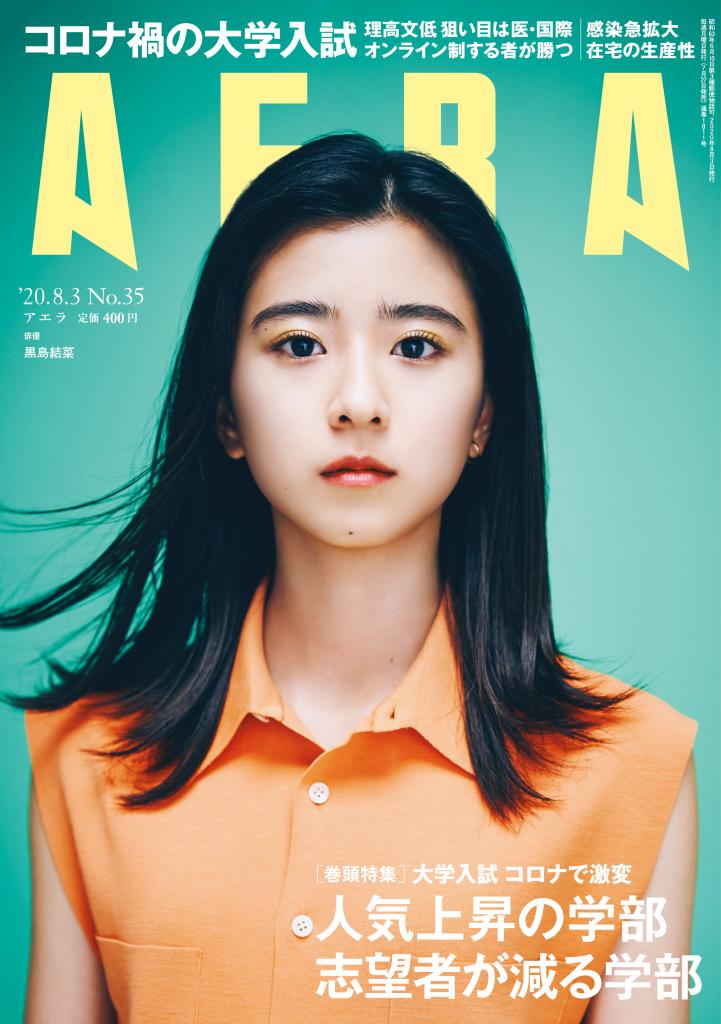 コロナ禍の大学入試
理高文低 狙い目は医・国際
感染急拡大
オンライン制する者が勝つ
在宅の生産性
[巻頭特集]大学入試コロナで激変
人気上昇の学部
志望者が減る学部
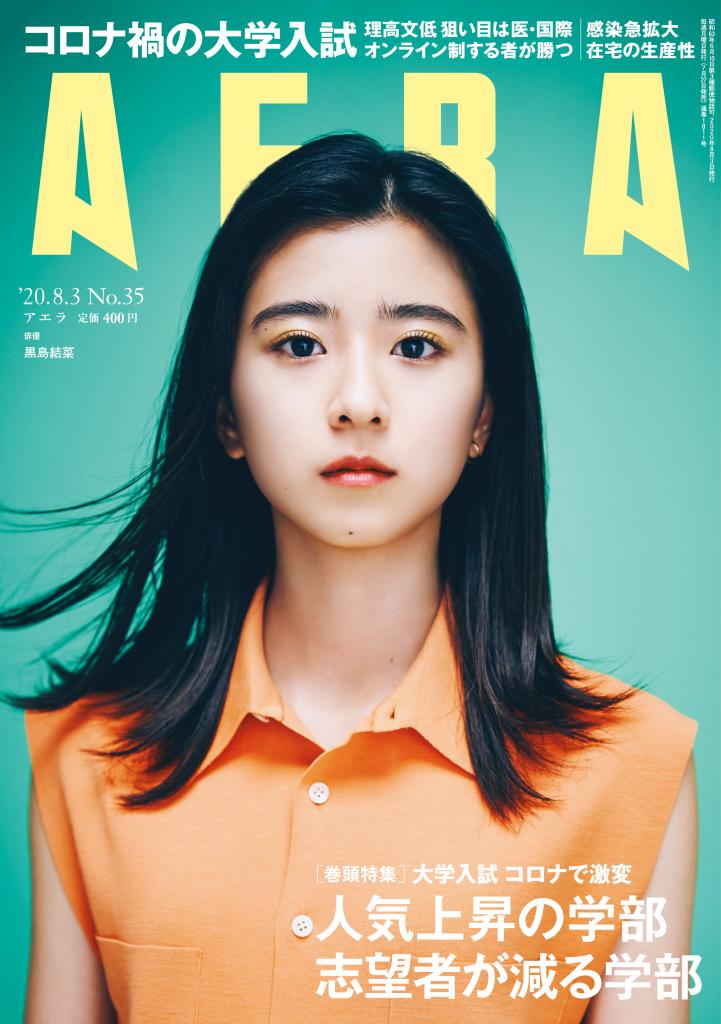 コロナ禍の大学入試
理高文低 狙い目は医・国際
感染急拡大
オンライン制する者が勝つ
在宅の生産性
[巻頭特集]大学入試コロナで激変
人気上昇の学部
志望者が減る学部
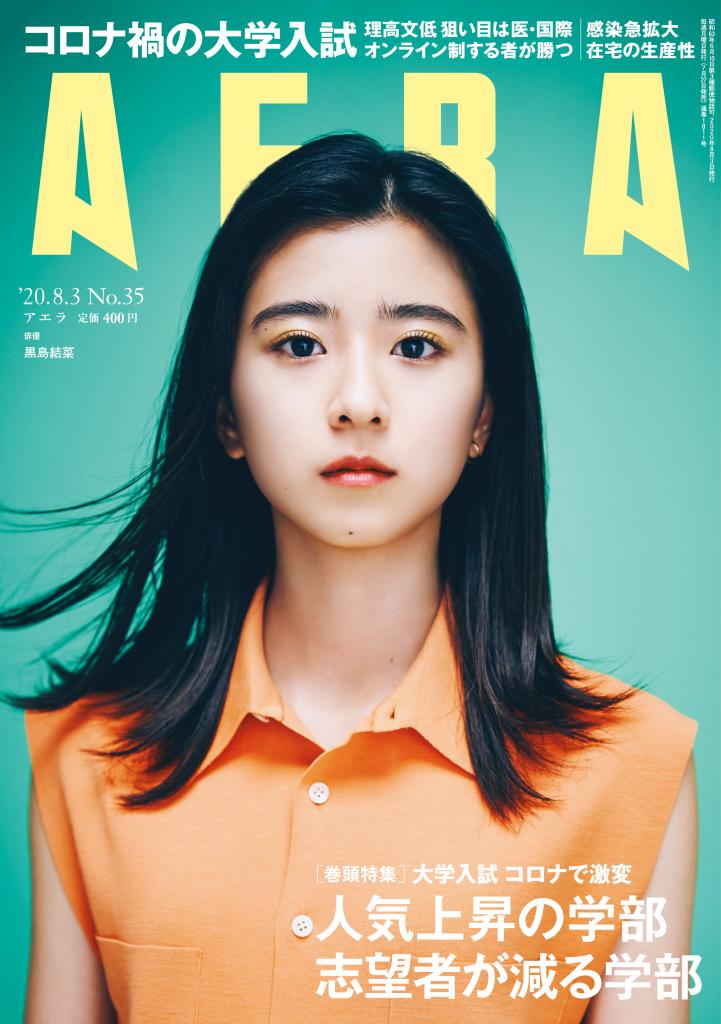 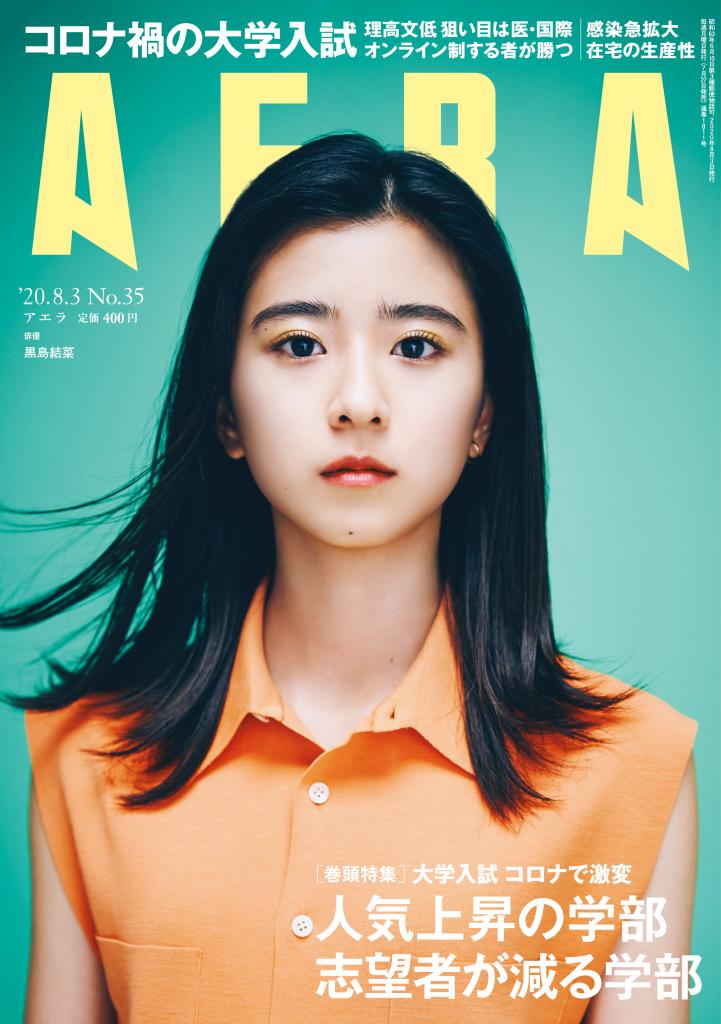